Midterm Review
Feb.06.2015
Polymerase Chain Reaction (PCR)
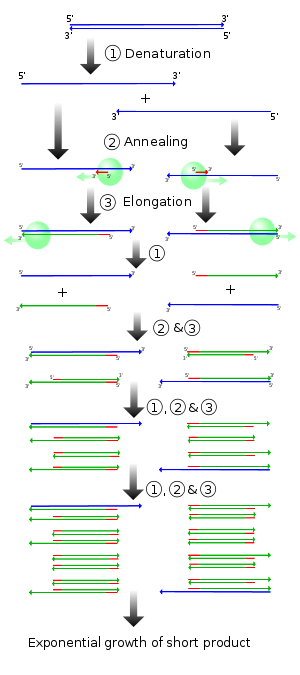 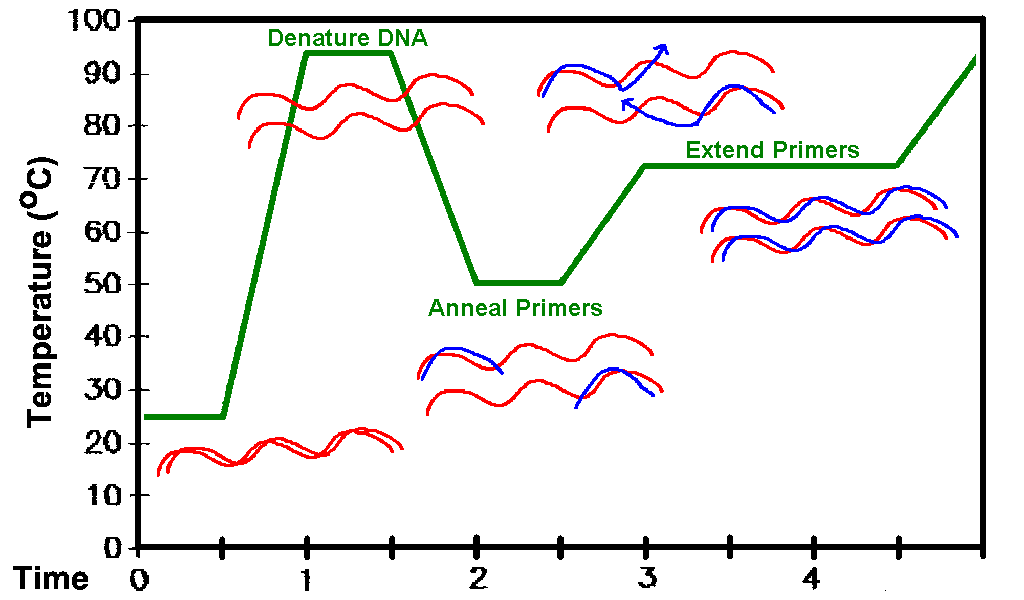 Polymerase Chain Reaction (PCR)
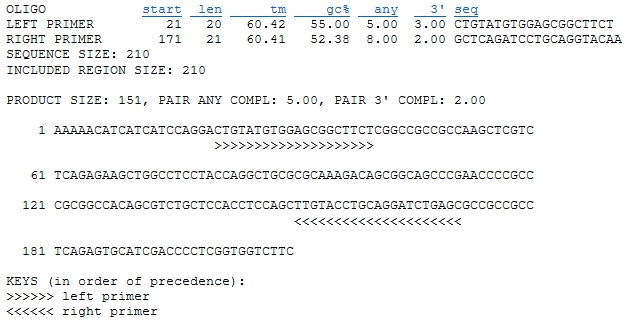 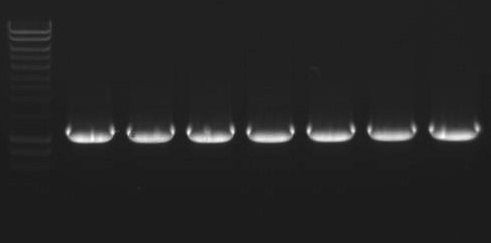 Loading controls for PCR
Polymerase Chain Reaction (PCR)
Sample2
Markers
Sample1
Band1 ~ 200bp
Band2: ~270bp
after incorporation of ~70bp sequence

Extract the 270bp band for cloning
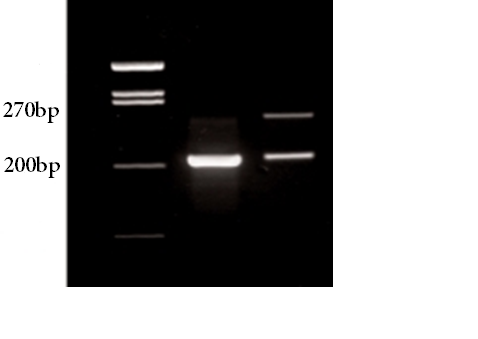 Polymerase Chain Reaction (PCR)
Sample2
Markers
Sample1
Band1 ~ 200bp
Band2: ~270bp
after incorporation of ~70bp sequence

Extract the 270bp band for cloning
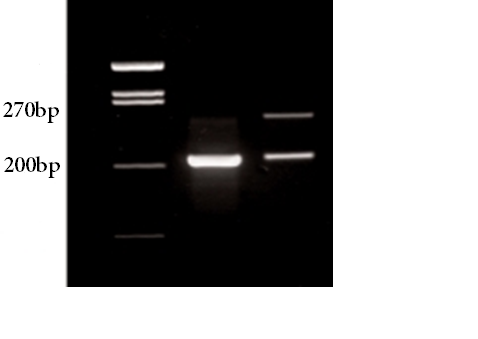 Cloning
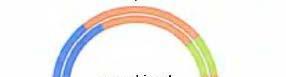 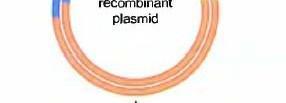 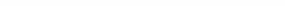 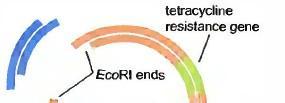 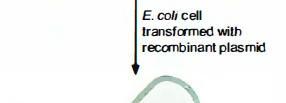 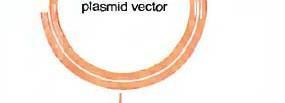 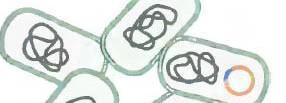 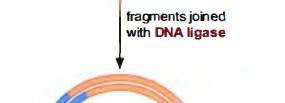 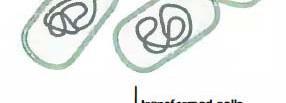 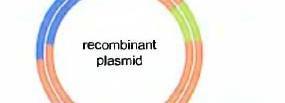 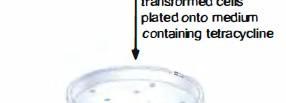 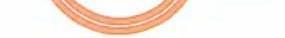 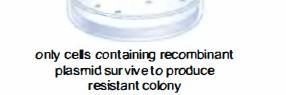 Cloning – Actual E.coli plate
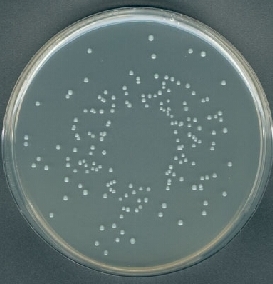 Cloning – Actual E.coli plate
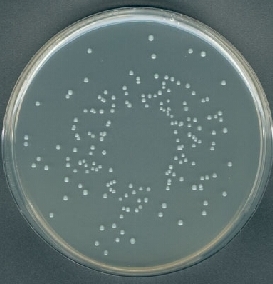 Sanger Sequencing
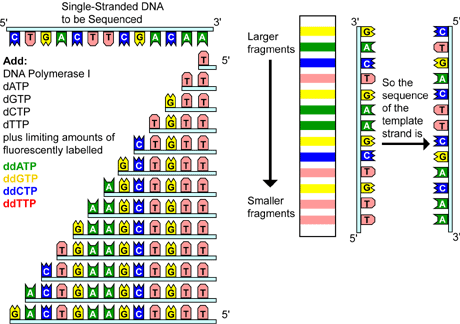 http://www.daviddarling.info/encyclopedia/D/DNA_sequencing.html
Sanger sequencing result
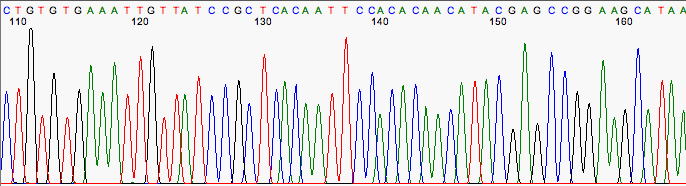 Each colored peak corresponds to a single nucleotide at a specific position within the DNA

There is one peak per position
Western Blot – Sample Preparation
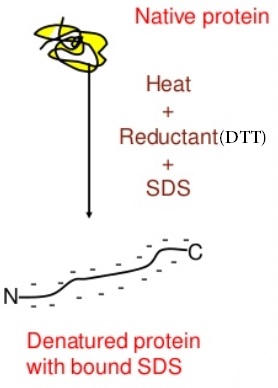 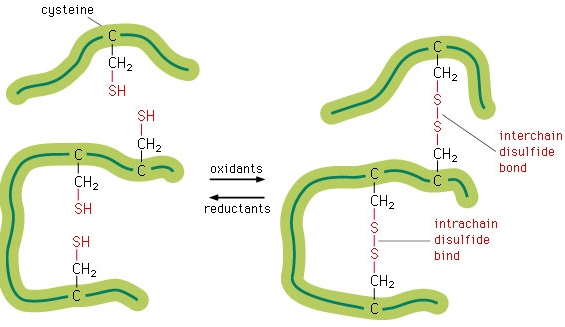 Western Blot – Gel Electrophoresis
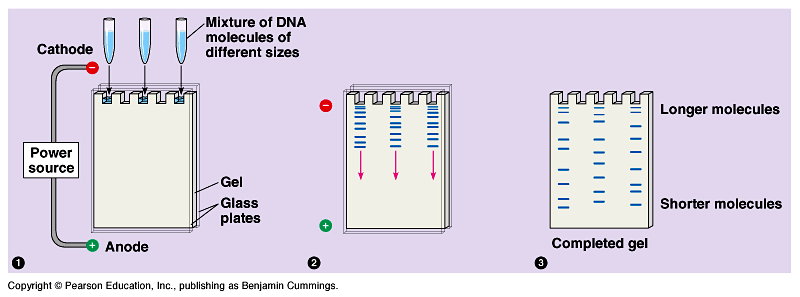 Western Blot - Detection
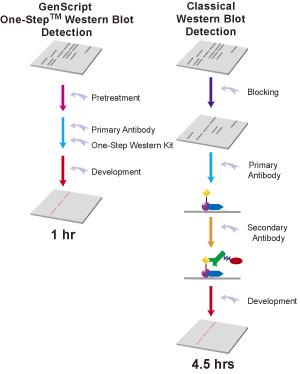 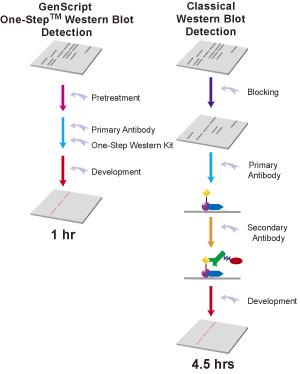 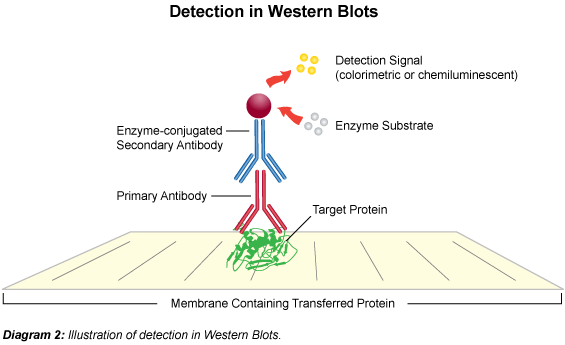 Western Blot – The actual bands
Band intensity corresponds to the amount of protein

Antibody against specific protein (here, PKM2)

Tubulin protein level used as a control
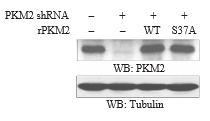 Western Blot – The actual bands
Detection of modified proteins is also possible

No difference in ERK protein levels

But there is difference between phospho-ERK levels
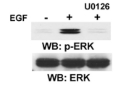 Fluorescence in situ hybridization (FISH)
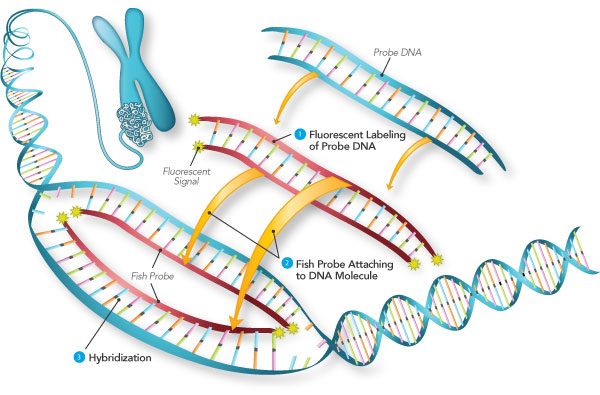 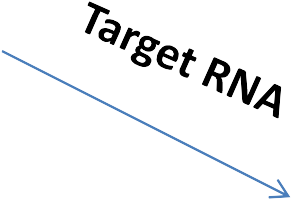 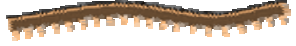 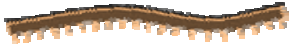 http://www.semrock.com/fish.aspx
-Single or double stranded probes may be used.	-Definitely use single stranded probes when targeting RNA.
	-The probes have to be reverse complementary to the target regions.